স্বাগতম
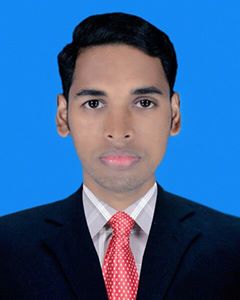 শিক্ষক পরিচিতি
মোঃ মামুন  হোসাইন  আরিফ
সহকারী শিক্ষক 
হায়দরগঞ্জ টি,আর,এম,কামিল মাদ্রাসা 
হায়দরগঞ্জ,রায়পুর, লাক্ষীপুর।
পাঠ পরিচিতি
সপ্তম শ্রেণি
গণিত
৫ম অধ্যায়
শিখনফল
পাঠ শেষে শিক্ষার্থীরা-
১। বীজগণিতীয় সূত্র প্রয়োগ করে উৎপাদকে বিশ্লেষণ করতে পারবে।
2। গুণনীয়ক ও গুণিতক কী তা ব্যাখ্যা করতে পারবে।
3। বীজগণিতীয় রাশির সাংখ্যিক সহগ সহ গ, সা, গু ওল,সা,গু নির্ণয়  করতে পারবে।
পাঠ শিরোনাম

ল সা গু ও গ সা গু নির্ণয়
গুণনীয়কঃ কোনো বীজগণিতীয় রাশি দুই বা ততোধিক রাশির গুনফল  হলে , শেষোক্ত রাশি গুলোর প্রত্যেক টিকে  প্রথম রাশির গুণনীয়ক বলে ।
যেমনঃ 6 = 2 x 3 এখানে 2 এবং 3 হচ্ছে  6 এর গুণনীয়ক

 
গুণিতকঃ কোনো বীজগণিতীয় রাশি যে কোনো দুটি রাশির গুনফল হলে ঐ  বীজগণিতীয় রাশি কে প্রত্যেকটি রাশির গুণিতক বলে। 
যেমনঃ 6 = 2 x 3 এখানে 6 হচ্ছে  2 এবং 3 এর গুণিতক
ল সা গুঃ দুই বা ততোধিক রাশির স্ ম্ভাব্য সকল  উৎপাদকের সর্বোচ্চ ঘাতের গুনফল কে লঘিষ্ঠ সাধারন গুণিতক  বলা হয় ।  
অথ্যা ৎ ল সা গু = লঘিষ্ঠ সাধারন গুণিতক 

গ সা গুঃ দুই বা ততোধিক রাশির  গরিষ্ঠ সাধারন গুণনীয়ক  এমন একটি রাশি যা  দারা প্রদত্ত রাশি গুলো নিঃশেষে বিভাজ্য ।
অথ্যা ৎ গ  সা গু = গরিষ্ঠ সাধারন গুণনীয়ক
দলীয় কাজঃ                                        সময় ১০ মিনিট 
১। x2-25 , x2+x-20 এবং x2+7x+10 তিনটি বীজগণিতীয় রাশি ।
(ক) ১ম রাশিটি কে উৎপাদকে বিশ্লেষণ কর। 
(খ) ১ম ও ২য় রাশির ল সা গু নির্ণয় কর । 
(গ) রাশি তিনটির গ সা গু নির্ণয় কর।
সমাধানঃ
(ক) x2-25
    = x2-52
    = (x+5) (x-5)
(খ)  ‘ক’ হতে প্রাপ্ত
  ১ম রাশি = (x+5) (x-5) 

 দেওয়া আছে, 
২য় রাশি = x2+x-20
           = x2+5x-4x-20
           = x(x+5)-4(x+5)
           =(x+5) (x-4)
রাশি গুলোর ল সা গু = (x+5) (x-5) (x-4)
v
c
v
(গ) ‘ক’ হতে প্রাপ্ত
  ১ম রাশি = (x+5) (x-5) 
  ‘খ ’ হতে প্রাপ্ত
  ২য়  রাশি = (x+5) (x-4) 
দেওয়া আছে,
3য়  রাশি = x2+7x+10 
             =x2+5x+2x+10
             = x(x+5)+2(x+5)
             = (x+5) (x+2)
রাশি গুলোর গ  সা গু = (x+5)
মূল্যায়নঃ
১। ল সা গু কী ? 
2। a2-b2= কত
3। 6ab এবং 9b2 এর গ সা গু  কত?
উত্তরঃ 
১। লঘিষ্ঠ সাধারন গুণিতক
২। a2-b2=  (a+b) (a-b)
৩। 3b
বাড়ীর কাজঃ
3a2+9, a2+6a+9 এবং a4+7a2+12 তিনটি বীজগণিতীয় রাশি ।
(ক) ২য় রাশিটি কে উৎপাদকে বিশ্লেষণ কর। 
(খ) ১ম ও ২য় রাশির ল সা গু নির্ণয় কর । 
(গ) দেখাও যে ১ম ও ৩য়  রাশি  গ সা গু (a2+3)।
ধন্যবাদ সবাইকে